Panel Discussion: Innovation and Digital TransformationUNIDO ITPO Korea
22 October 2021
CHO Hyundong
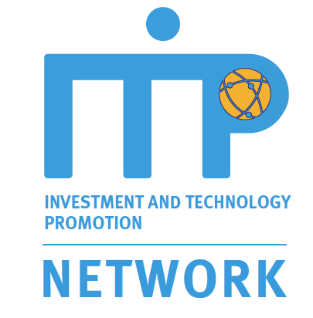 A Shift in the Competitiveness of the Existing Value Chain in Korea
1960-1980: The country (government, society, etc.) made effort at the national level to build factories and establish companies, which led to the birth of today’s leading global conglomerates
Government
Financial & Business Support
Resources directed according to necessities 
Provision of business opportunities and subsidized manufacturing sites
Society
Provision of labour
Creation of the “hard working” social atmosphere and working culture to boost productivity
Companies


Manufacturing-based Companies
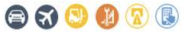 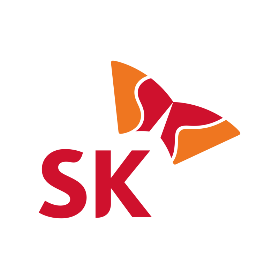 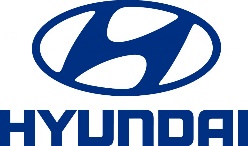 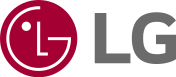 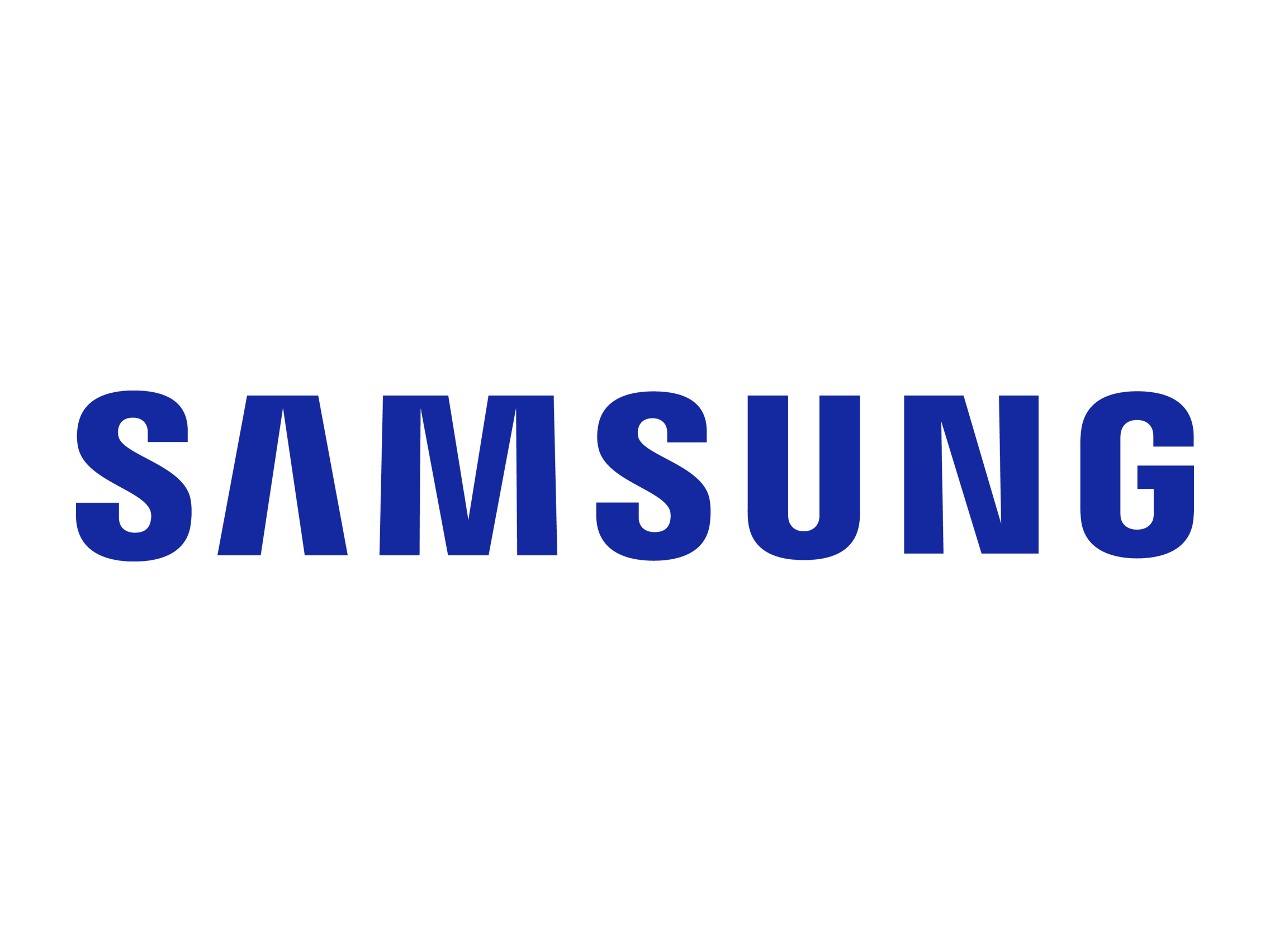 A Shift in the Competitiveness of the Existing Value Chain in Korea
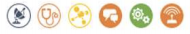 Now (2021): In need of active supportive policies by viewing startups not as simply starting a new business but as the country’s future competitiveness
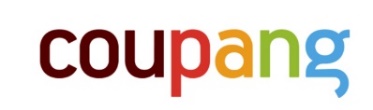 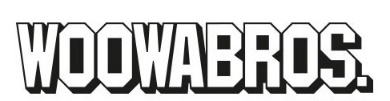 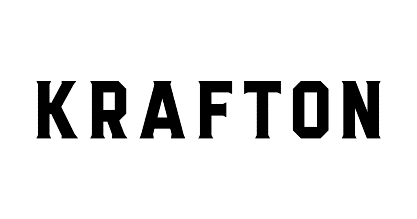 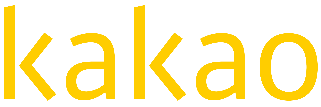 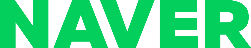 Government
TIPS Town
Mapo Innovation Town
Korea Credit Guarantee Fund 
Multiple startup support centres e.g., Korea Institute of Startup & Entrepreneurship Development
Society
Accelerators, VCs
Ecosystem Creators 
Co-working Space
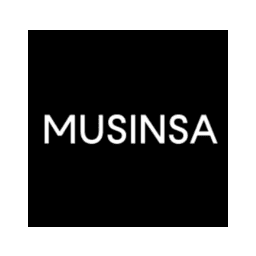 Startups


IT/Service-based Companies
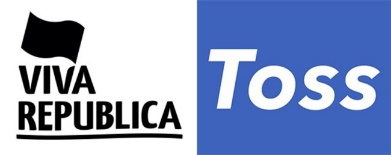 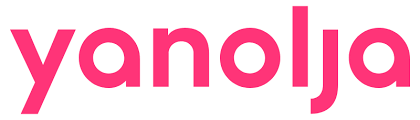 Key Performances of the Start-up Ecosystem in Korea
(*) newly-set up companies in 2019
Government’s Start-up support policy in Korea
Expansion of government-led start-up encouragement policy in the past five years 
Ministry of SMEs and Startups “Start-up support budget” gradually increased from:
USD 140 million in 2010   to   USD 850 million in 2020
Private sector Start-up support ecosystem
Conglomerate Accelerators
Private Accelerators
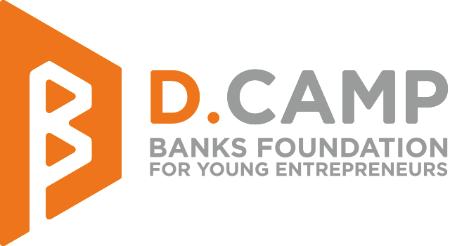 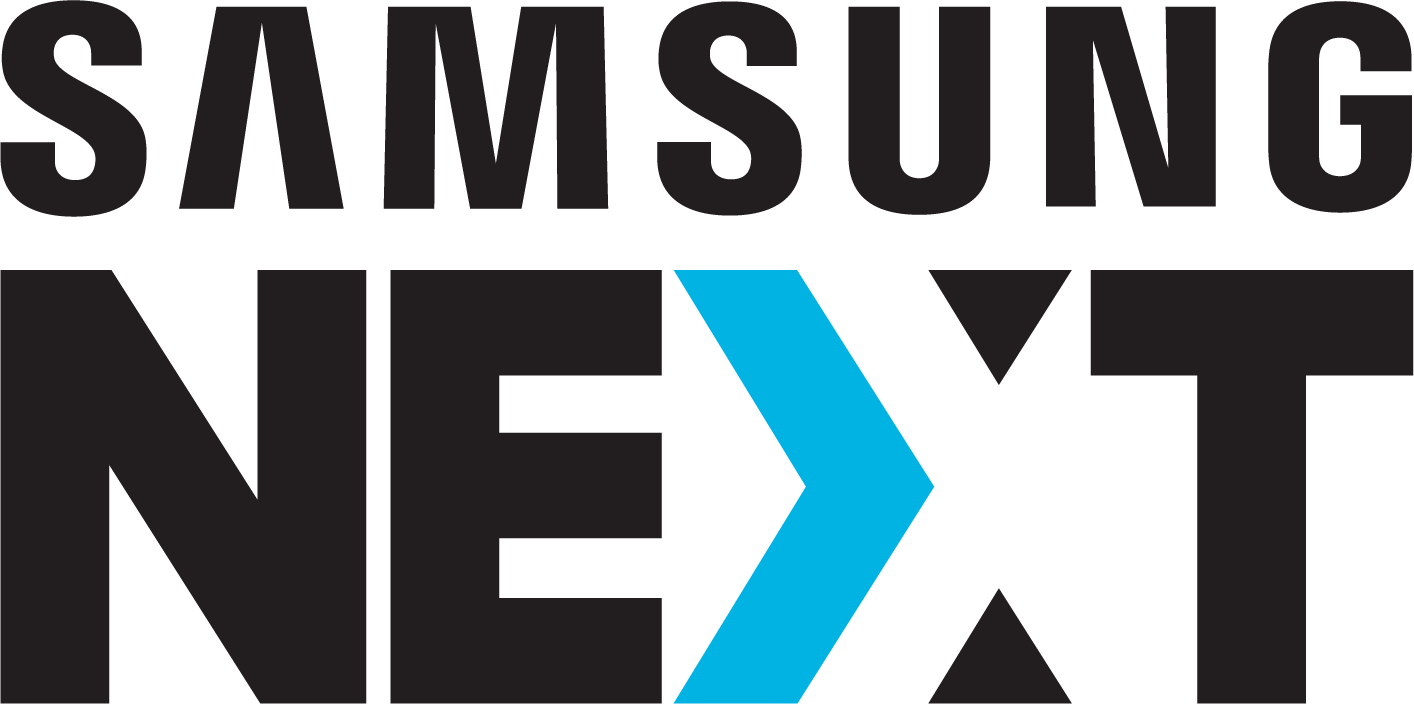 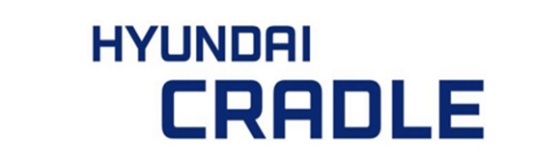 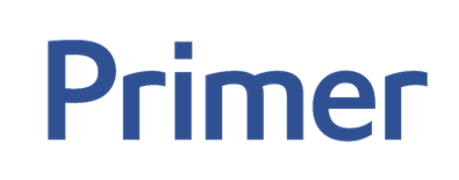 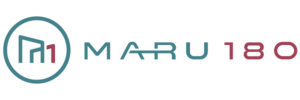 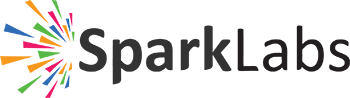 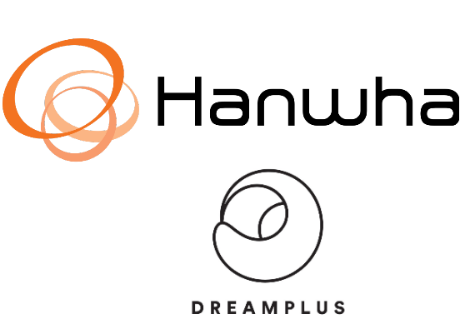 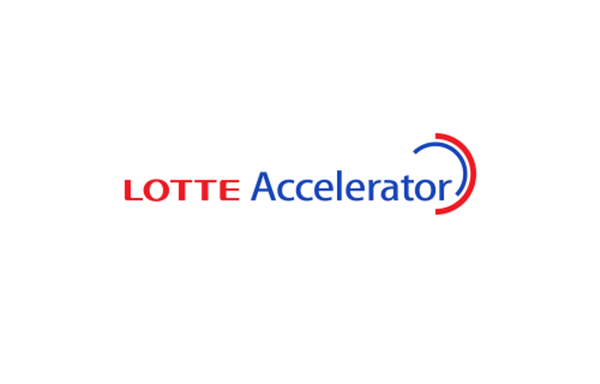 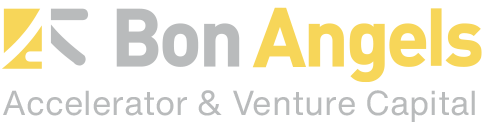 UNIDO’s intervention to support Start-ups
Close interaction with Diplomatic Corps in Korea
India
Sri Lanka
Indonesia
Vietnam
Colombia
⁞
Ambassadors and commercial counsellors of the major partner countries residing in Korea are invited to ITPO Korea office

Arrange business meetings between the delegation and Korean startups
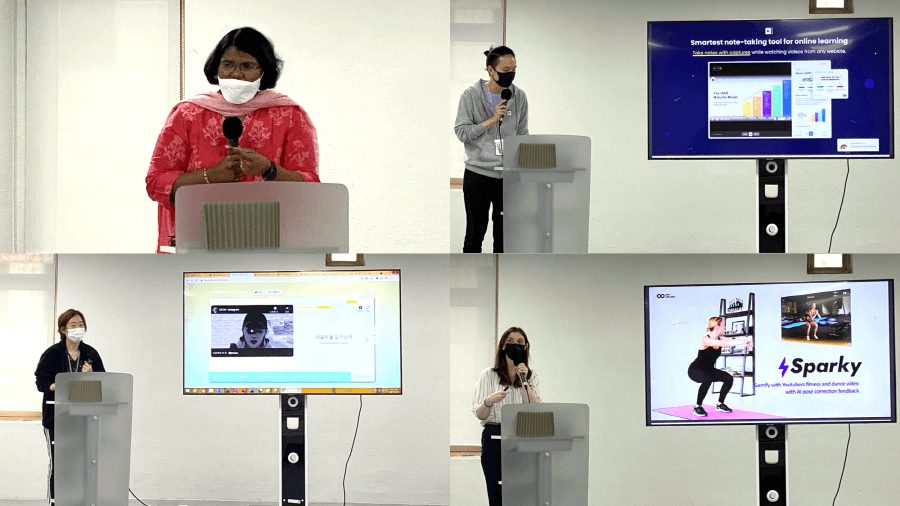 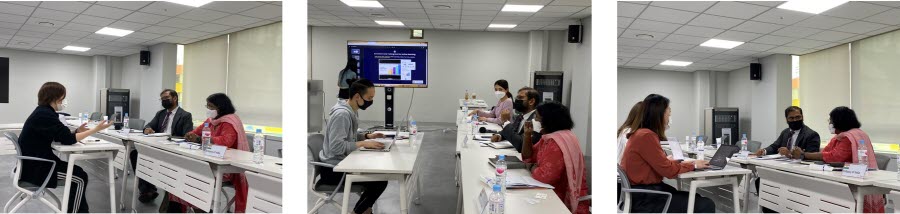 UNIDO’s intervention to support Start-ups
Operation of Global Connecting Lounge
Operation of 
Global Connecting Lounge
@world’s largest startup hub
Taking advantage of the geographical benefit, being located in the world’s largest startup complex in Seoul, ITPO Korea will strengthen our network with domestic start-ups  

Operate “Global Connecting Lounge” to support overseas expansion of the startups by linking them with the delegation invited by ITPO Korea
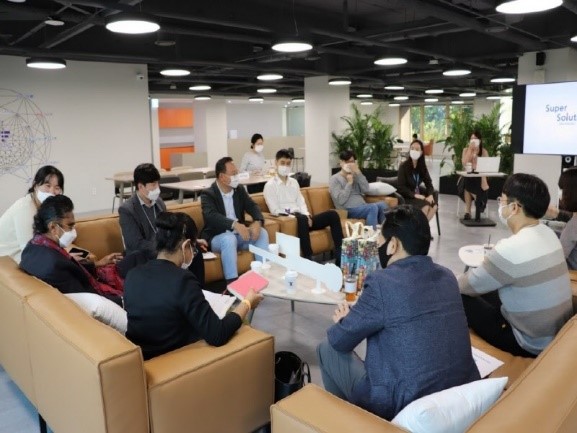 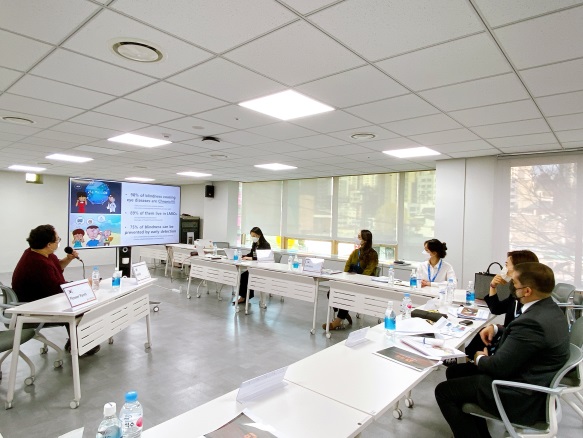 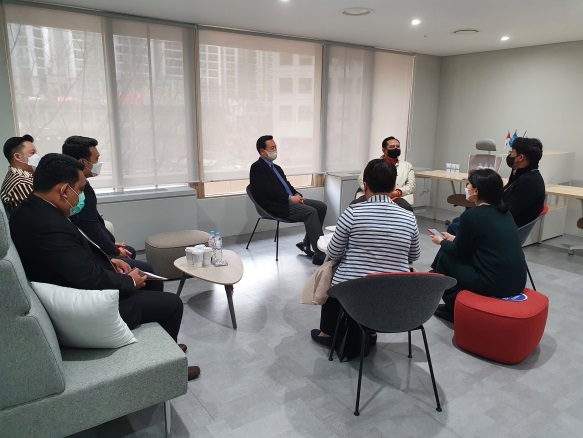 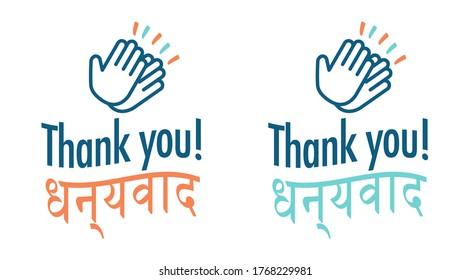